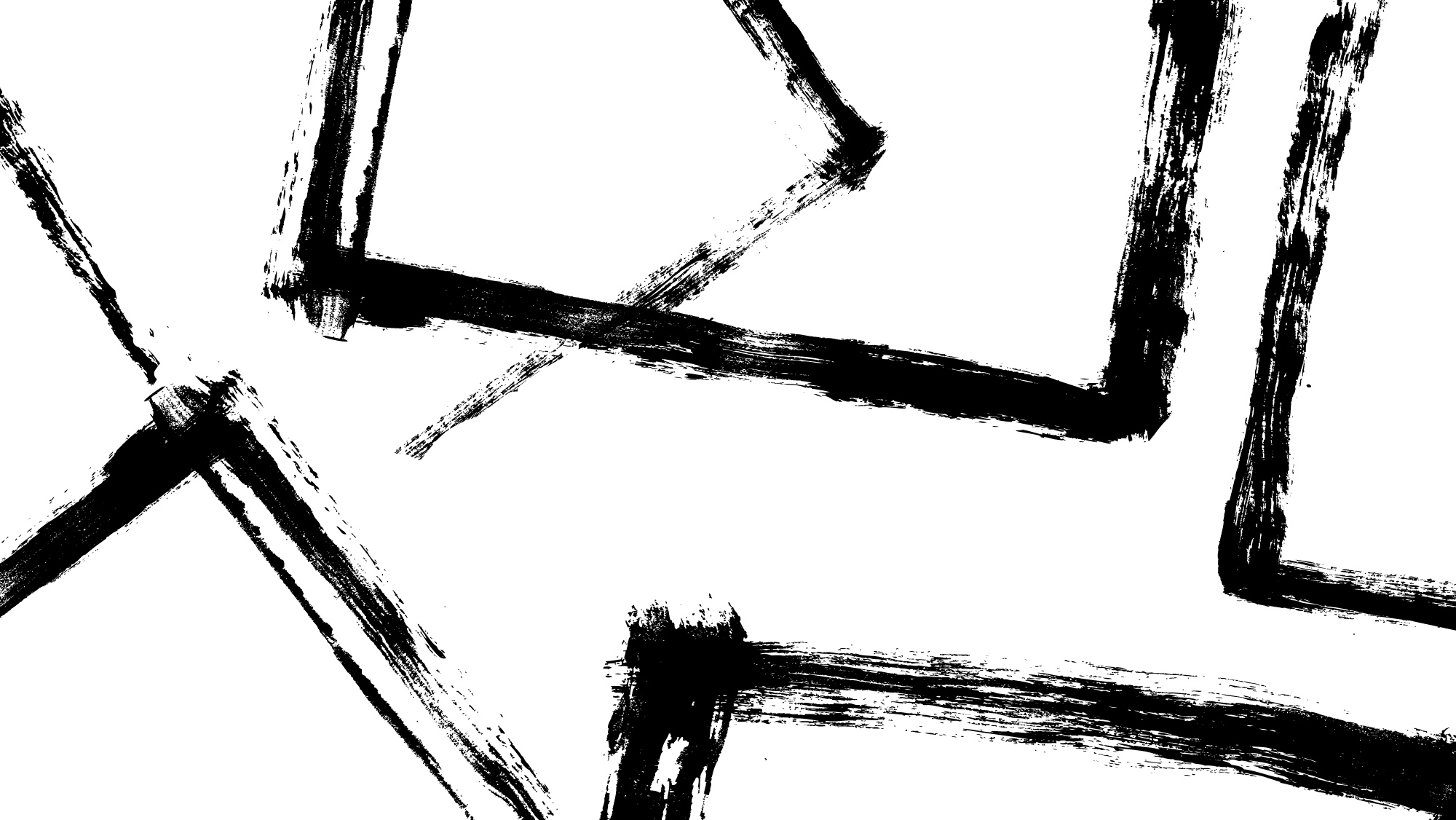 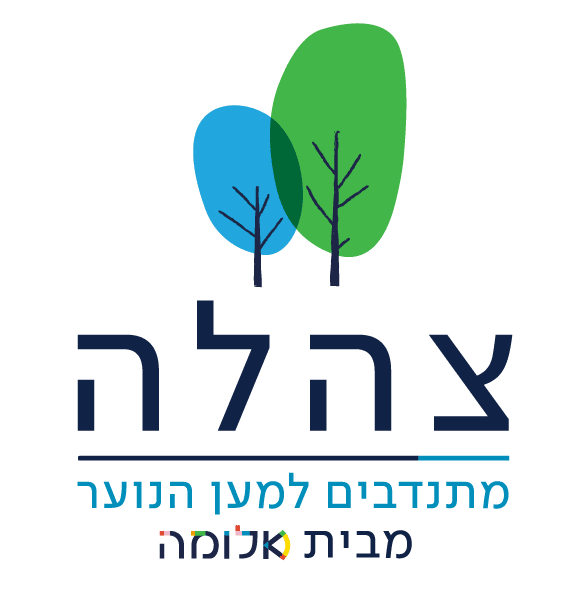 " זהו שיר אחרי מלחמההוא תמיד מזכיר לי תקווה"
אריק איינשטיין
[Speaker Notes: מתנדבים יקרים, במצגת הבאה מופיעות מספר אפשרויות למפגש עם התלמידים, אתם מוזמנים לקחת ולהתאים את הפעילויות שאתם יותר מתחברים אליהם ומאמינים שרלוונטים ביותר לכיתה שלכם.ניתן לשלב גם שיתוף אישי בחוויה שלכם, ובידע שיש לכם להציע בנוגע למצב שיכול לאפשר יותר ודאות ורוגע. את השקופיות מלוות הערות שמסבירות איזה שימוש ניתן לעשות בהן, אז שימו לב אליהן!]
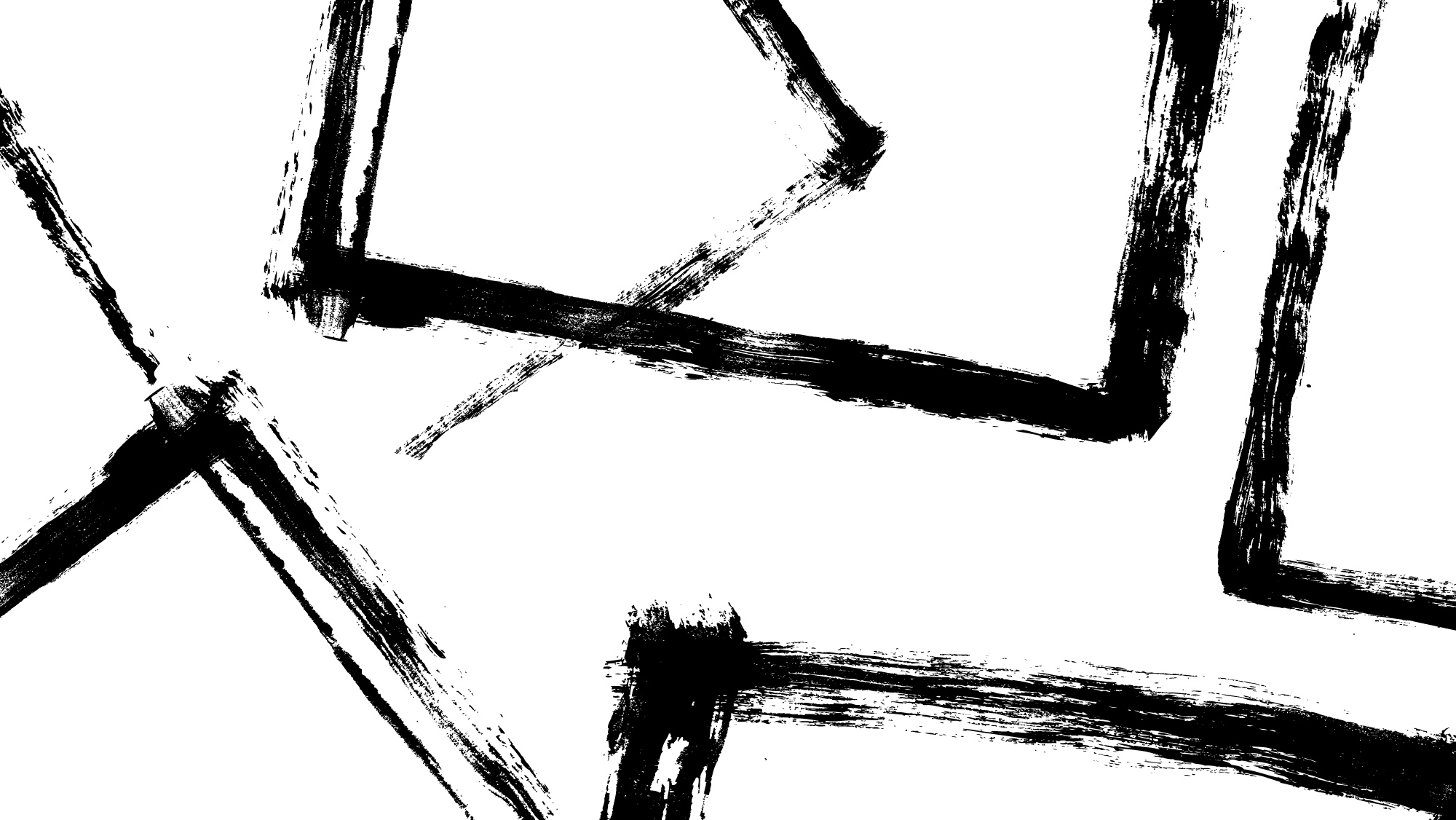 האזנה משותפת לשיר: חזקים ביחד
https://www.youtube.com/watch?v=PDdgDfir4SQ
בזמן שאנחנו מקשיבים- חפשו בשיר שורה שאהבתם במיוחד, וכתבו אותה על פתק.
[Speaker Notes: בשקופית הבאה מחכות מילות השיר, ניתן להציג אותן תוך כדי ההאזנה.]
חזקים ביחדמילים ולחן: מארינה מקסימילאן בלומין
לא ניתן לזעם להפיל אותנויש סביבינו ילדיםאנחנו נינצל רק אם נשאר חזקים ביחד
אני לא מוותרת על הבית שלימזרחית ב"נובי גוד"אנחנו נינצל רק אם נשאר חזקים ביחד
נחזיק חזקלא משנה באיזה צדולא ניתן לאף אחדלהפריד אותנופולין בגדדכולם ביחד בממ"דאנחנו לב פועם אחדאנחנו נינצל רק אם נשאר חזקים ביחד
פולין בגדדכולם ביחד בממ"דאנחנו לב פועם אחדאנחנו נינצל רק אם נשאר חזקים ביחדתמיד היה פה מעורבזה בדיוק מה שיפהכל מבטא זורק אותךריחות ילדות הל בקפהאנשים בנו בידיים שלהםכל בית כל רחובאנחנו נינצל רק אם נשאר חזקים ביחד
לא רוצה להתנצלעל אהבת אדםכי אין עוד מדינה כזאתאין שנייה לך בעולםפוגשת בלי סוף אנשים טוביםעם עיניים נוצצותאנחנו נינצל רק אם נשאר חזקים ביחדהגענו ממקום אחריש למה להשוותזרים נותנים לך תלבבלי תמורה בלי מתנותאני לא מוותרת על הבית שלילא עוברת לברליןאנחנו נינצל רק אם נשאר חזקים ביחדנחזיק חזקלא משנה באיזו ידולא ניתן לאף אחדלהפריד אותנו
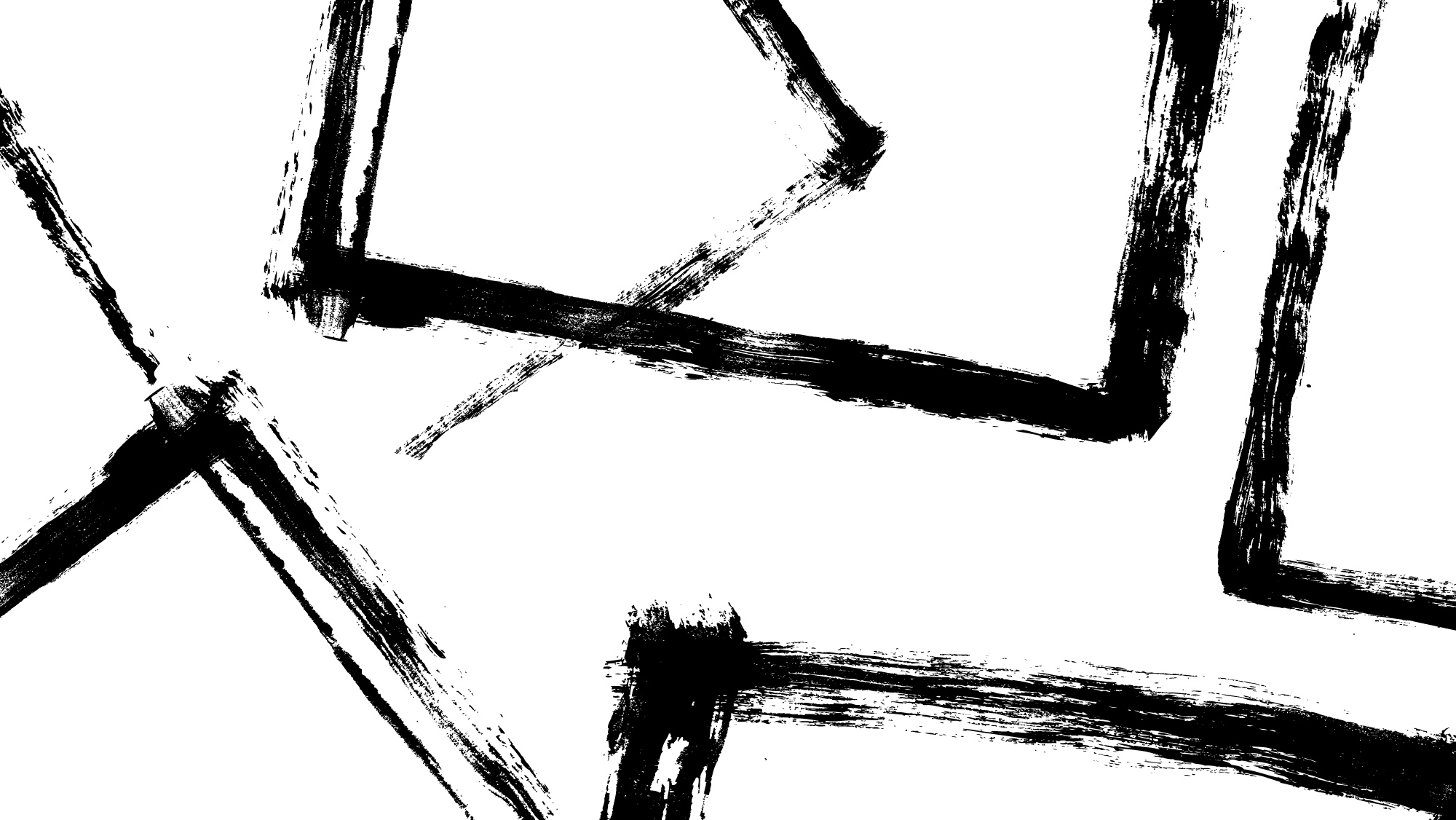 בואו נדבר...
[Speaker Notes: לאחר הסבב ניתן לסכם ולאסוף שהרבה מאיתנו הרגישו פחד, כעס או עוד רגשות לא נעימים אחרים. מדובר במצב מורכב שמדינת ישראל לא ידעה הרבה זמן. ראינו גם הרבה אחדות בעם והתגייסות למען מטרה משותפת, ובנו כעורף חזק יש המון כוח, זה נותן לחיילים שלנו תקווה שיש על מי לשמור!]
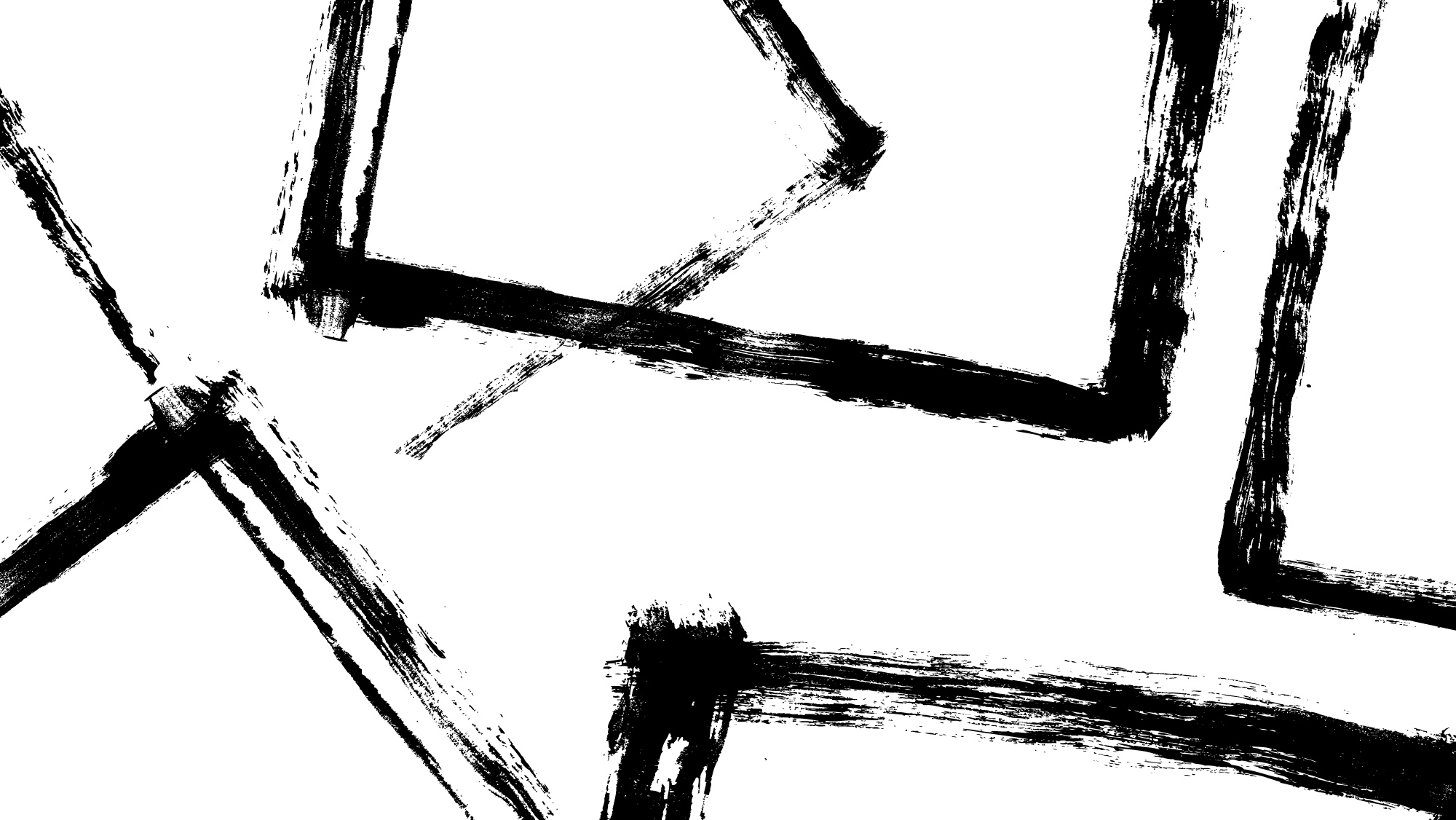 דואג/ דאגתי לאדם קרוב/ חשוב לי
חושב על מה יהיה כשיגיע תורי להתגייס
הרגשתי שזה לא בסדר אם אני עושה דברים "שמחים" או של שגרה כשיש מלחמה בחוץ
הרגשתי שאני חייב להיות צמוד לחדשות
הרגשתי שאני לא יכול לראות יותר חדשות
שמחתי לראות שיש בעולם מי שתומך בישראל
ציפיתי לדברים כייפים או גדולים שהיו אמורים לקרות והתבטלו בגלל המלחמה
הרגשתי שזה אולי לא בסדר להיות מאוכזב מתוכניות שהתבטלו כשיש מלחמה
גם אני..
[Speaker Notes: בכל פעם המתנדב יקריא אמירה, כולם עוצמים עיניים ומי שמזדהה איתה מרים יד, בין אמירה לאמירה פותחים עיניים אחרי הרמת היד לראות מי עוד הרים יד.ניתן לעצור לשוחח על אמירות שתפסו את הכיתה במיוחד, לתת עוד הזדמנות לשתף.]
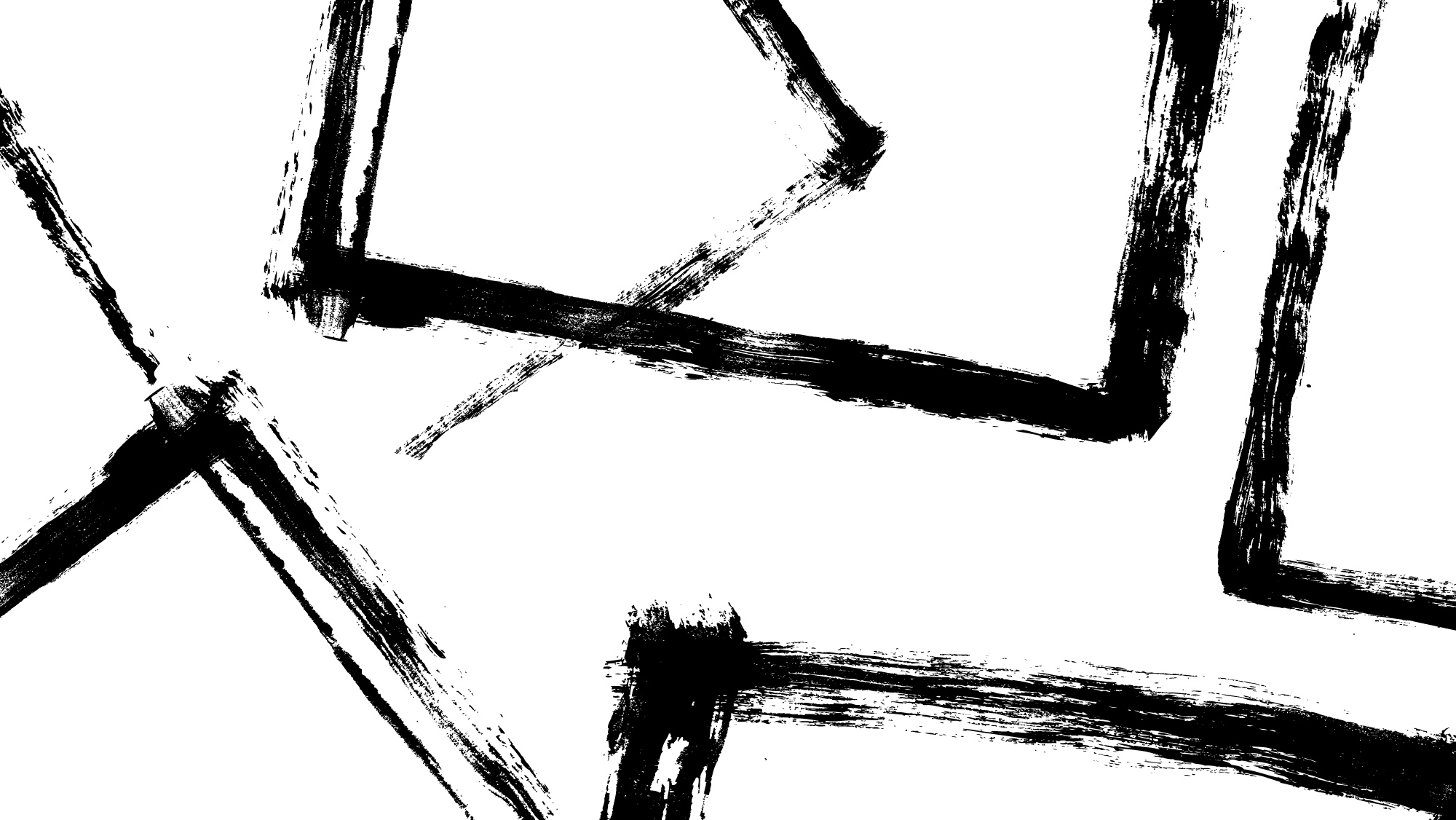 מה אני יכול/ה לעשות?
מכתב ששלח מחנך כיתה יא לתלמידיו
לפתיחה באמצעות QR:
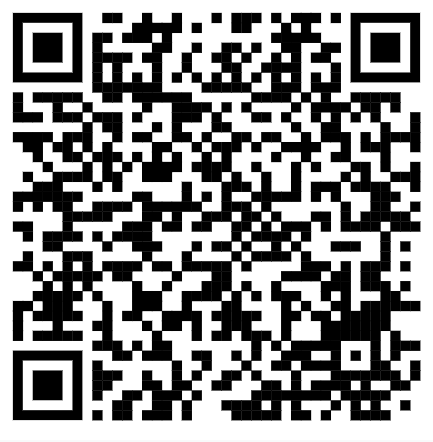 [Speaker Notes: קוראים את המכתב ביחד או אפילו חלקים ממנו שנגעו לליבכם במיוחד, כשהמסר המרכזי הוא שאנחנו מגוייסים ותורמים לא רק במחוות גדולות, שעצם האכפתיות שלנו והגדלת הראש כלפיי הקרובים לנו ביותר היא בעלת משמעות עצומה. כל גילוי אחריות שניתן לעשות במרחב החיים משותף שלנו יש בו מין היכולת להקל ולעזור.]
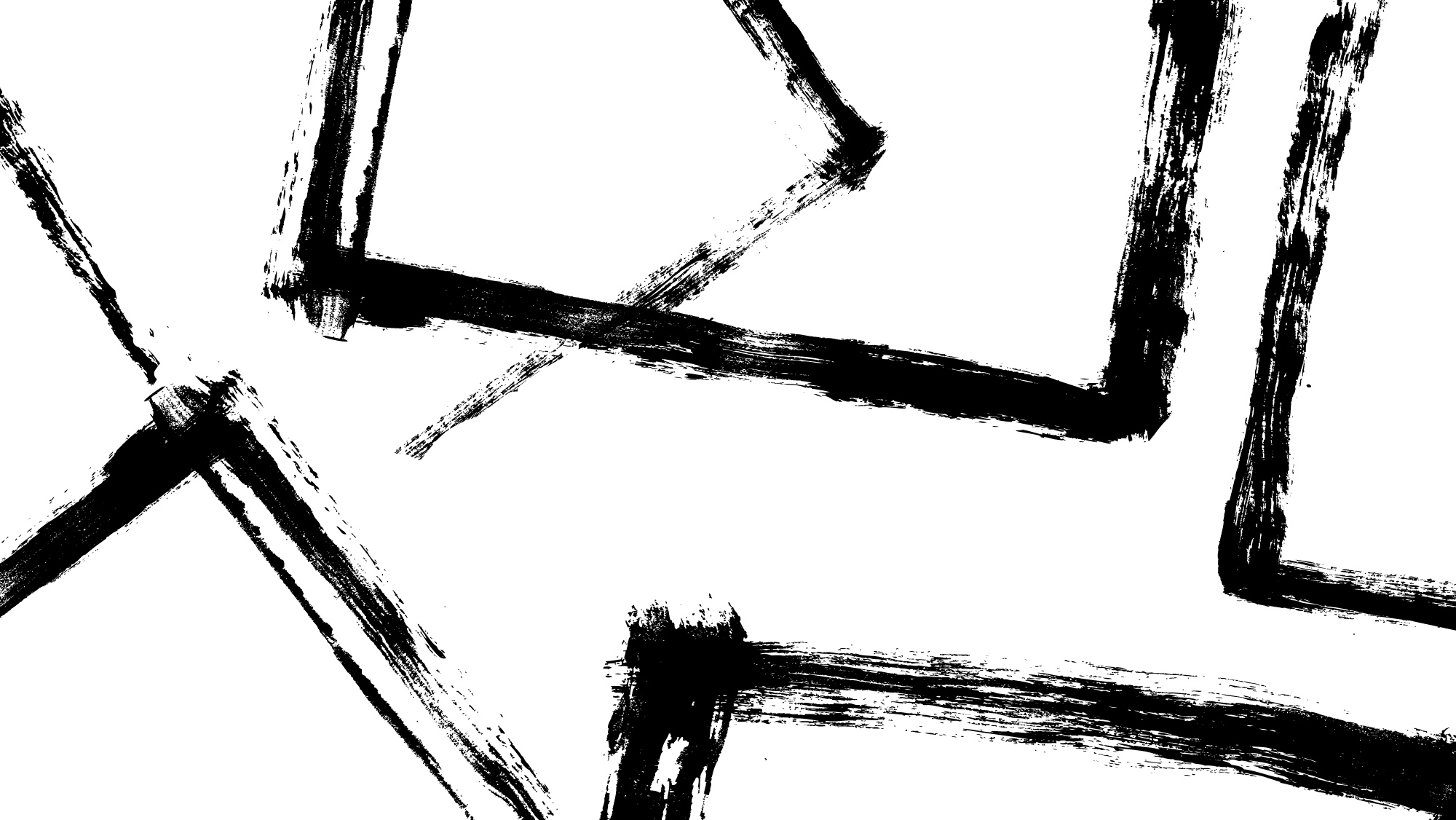 התייחסות בעקבות קריאת המכתב
[Speaker Notes: כל אחד בוחר שאלה שאליה ירצה להתייחס בעקבות קריאת הכתבה ועונה עליה. ניתן גם לבקש מכל אחד לכתוב את התשובות לשאלות, ולבקש לשתף באחת מהן את שאר הכיתה.]
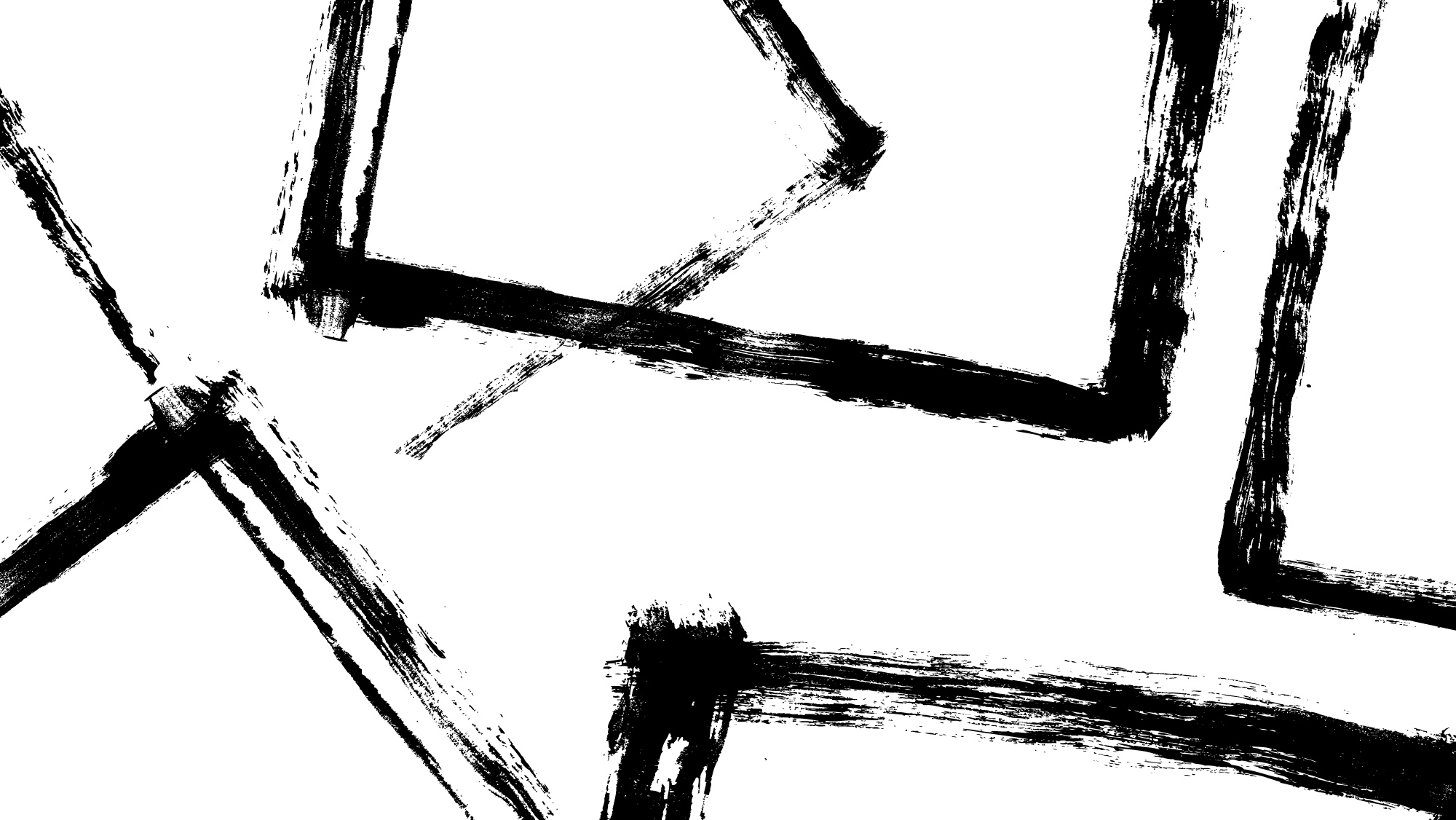 עוטף עזה/ עוטף ישראל?
נתחיל בחידון קצר: 
https://www.canva.com/design/DAFxRI-O4co/GwhUAHqAKXaC-hgVZQhsVQ/edit

 מה לדעתכם הוא השם הנכון?נסיים בצפייה בכתבה: אנחנו לא עוטף עזה - אנחנו עוטף ישראל
https://www.youtube.com/watch?v=JKzms3KjzLE
[Speaker Notes: הערה: כדאי לראות את החמש דקות האחרונות של הסרטון, אין צורך בכולו.]